Vems påstående stämmer?
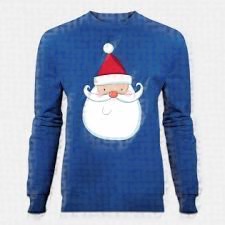 Priset på en tröja sänks med 20 %. En vecka senare sänks priset
igen med 20 %. Hur mycket har då priset sänkts sammanlagt?
Det kan väl inte
stämma – det måste ju bli mer än 40 %.
Är det något av påståendena som stämmer?
Priset har sänkts
sammanlagt med 40 %.
Men det måste väl vara
mindre än 40 % eftersom
den andra sänkningen görs från det nya priset.
C
A
Om man inte vet
vad tröjan kostar från början så går det inte att räkna ut.
B
D
Vems metod är korrekt?
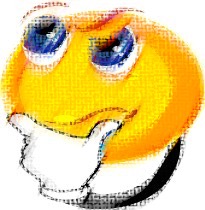 Av en vinst på 20 000 kr ska Adam ha 40 %. Jonas ska ha 60 % av det som är kvar och Linda resten. 

Hur mycket får Linda?
– Vem har löst uppgiften korrekt?
– Vilka fel har de andra gjort?
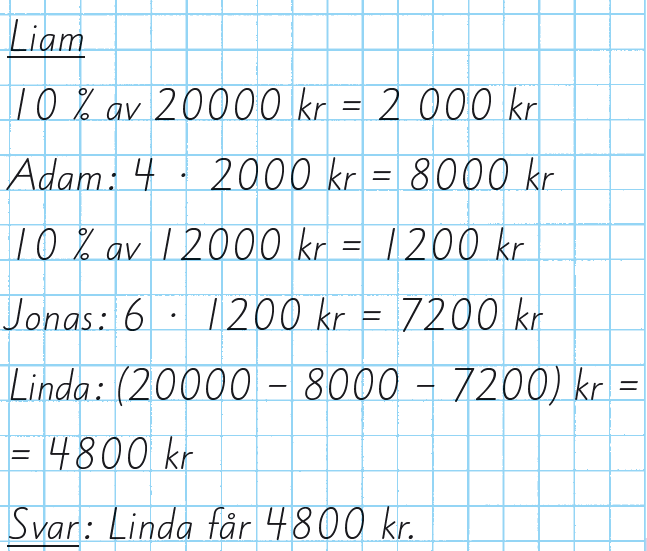 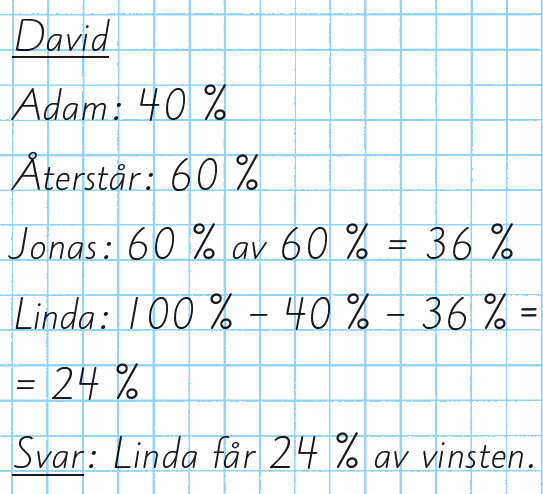 Fyrfältsproblem – Mötet
Anna och Bea bor 30 km från varandra. En dag ska de träffas och de båda startar samtidigt hemifrån. Anna går med medelhastigheten 5 km/h. Bea cyklar
med medelhastigheten 15 km/h.

Efter hur lång tid möts de?
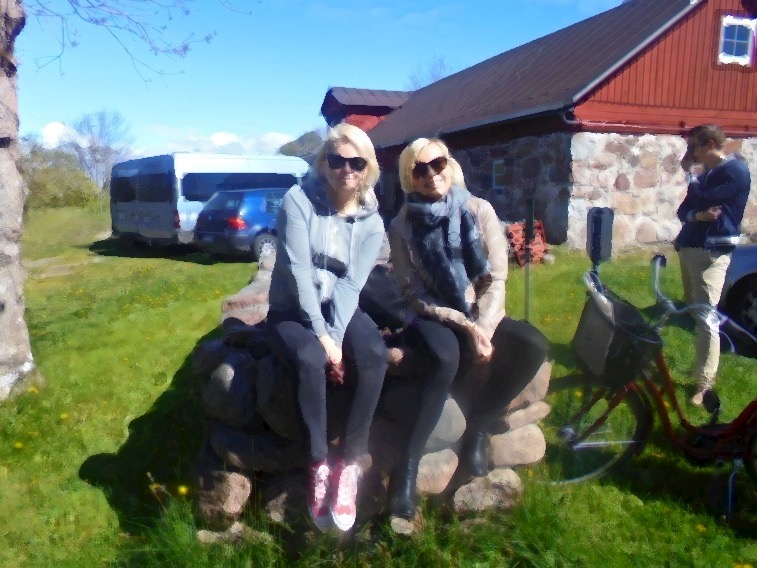 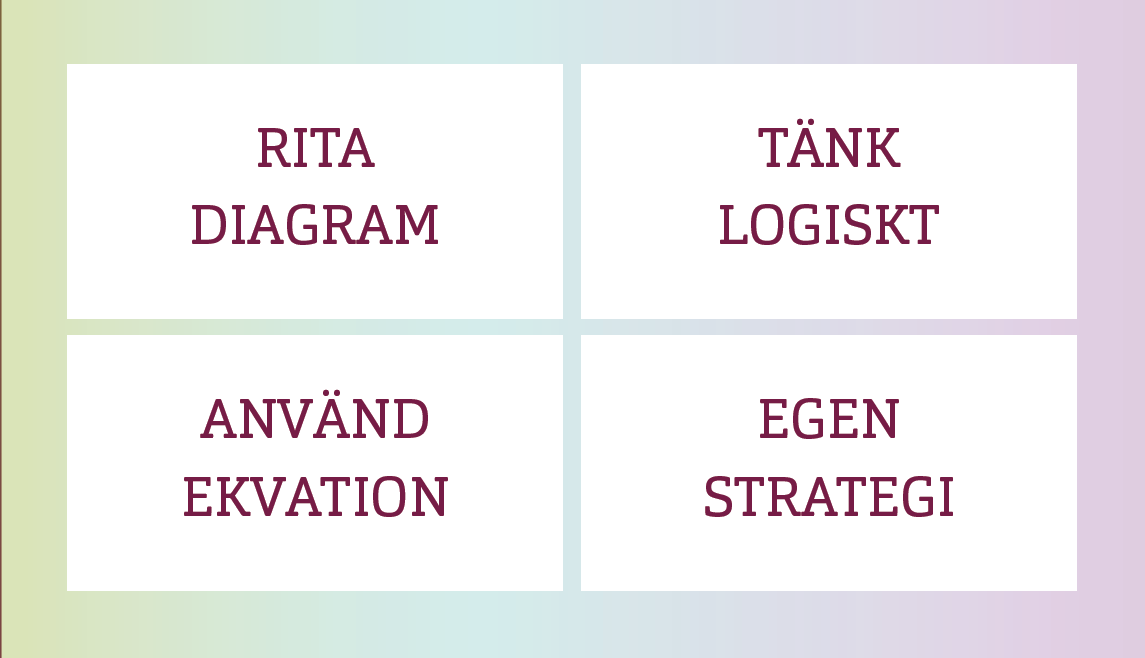 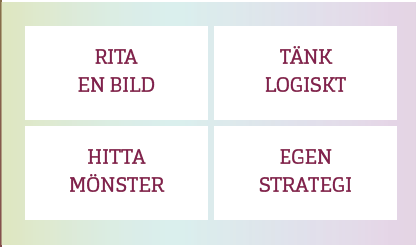 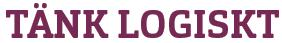 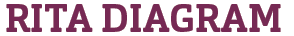 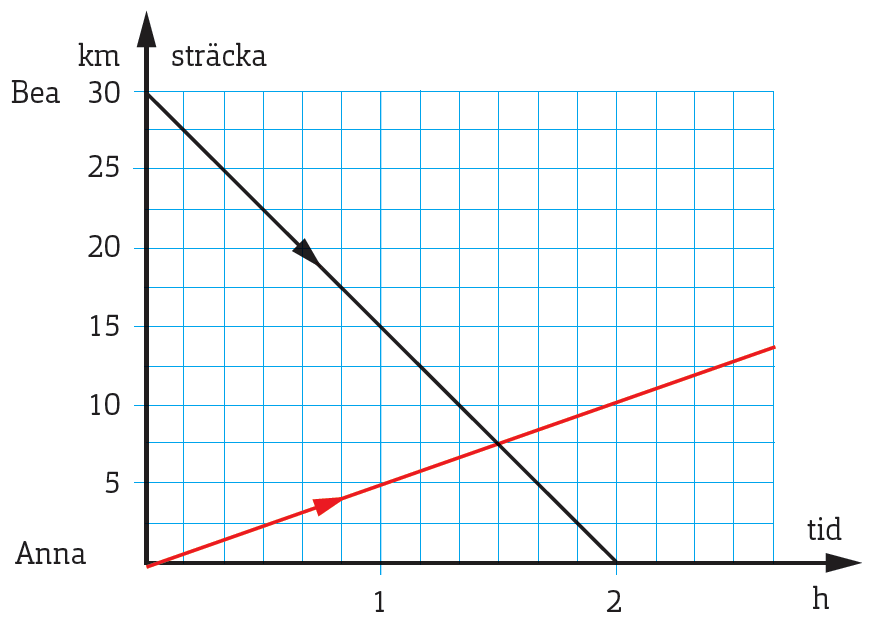 Sammanlagt hinner de båda 20 km på en timme. 

Tiden blir därför 30 / 20 h = 1,5 h.
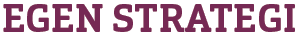 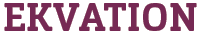 Kan till exempel vara Steg för steg.
Antag att de möts efter x h. 

Det ger ekvationen   5x + 15x = 30 

med lösningen x = 1,5.
Hur långt från varandra är de efter 0,5 h, 1 h och 1,5 h?
Räkna och häpna – HUR LÅNG BLIR STRÄNGEN?
Varje morgon och kväll borstar de flesta av oss tänderna. Varje gång vi borstar tänderna lägger vi en sträng tandkräm på tandborsten. 
Tänk dig att all tandkräm som alla svenskar använder på ett år läggs i en enda lång sträng. 

Hur lång skulle strängen bli?
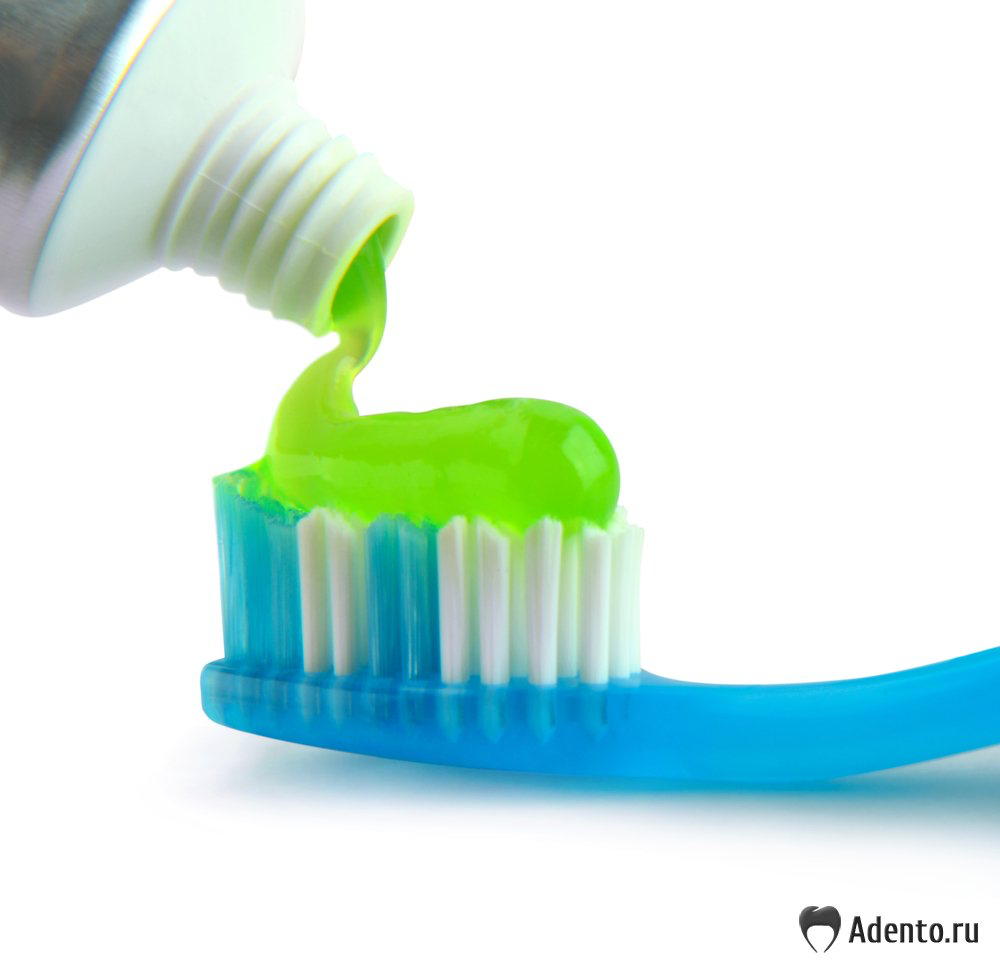 3.
1.
Gissa hur lång du tror att strängen skulle bli.
Jämför ditt svar med jordens omkrets som är 4 000 mil.
2.
Räkna fram ett svar.
Lösningsförslag
Vi utgår från att vi borstar tänderna två gånger/dag och vi använder 
1 cm tandkräm varje gång.
2.
På ett år förbrukar var och en av oss 365 · 2 cm = 7,3 m tandkräm.
Vi räknar med 10 miljoner svenskar och får då
10 000 000 · 7,3 m = 73 000 km = 7 300 mil.
Jordens omkrets som är 4 000 mil. 

På ett år motsvarar det alltså en sträcka som är nästan jordens dubbla omkrets.
3.
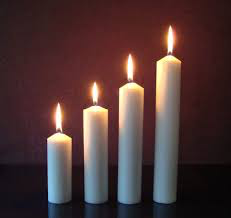 Resonerna och utveckla – LJUS SOM BRINNER
Två stearinljus tänds samtidigt. Det ena ljuset är 12 cm långt och det
andra 8 cm. Ljusen brinner med hastigheten 1 cm per timme.
Efter hur lång tid återstår
1
a) två tredjedelar av det långa ljuset?
b) tre fjärdedelar av det korta ljuset?
2
Hur stor andel av det långa ljuset finns kvar när det korta har brunnit ner?
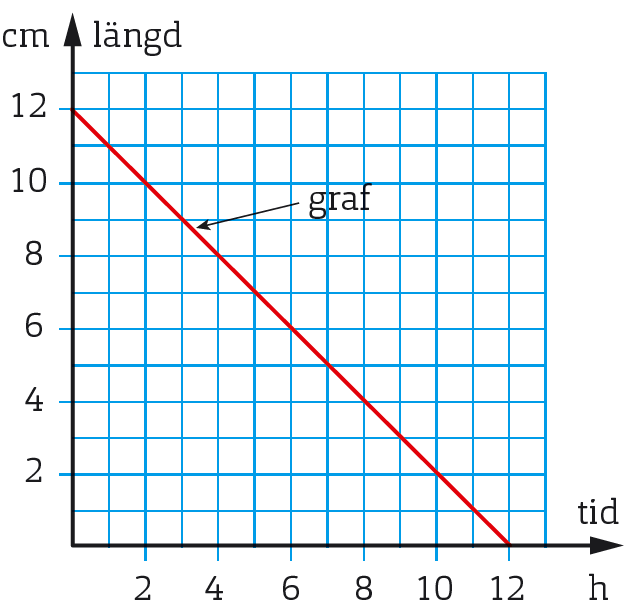 Diagrammet visar hur det långa ljusets
längd förändras när det brinner. Rita av
diagrammet. Rita också in en graf som visar
hur det korta ljusets längd förändras när
det brinner. Jämför ditt diagram med en
kompis.
3
Tips: Rita diagrammet så stort att 1 cm på x-axeln betyder 1 h och 1 cm på y-axeln betyder 1 cm.
Använd diagrammet och ta reda på hur lång tid det dröjer innan
4
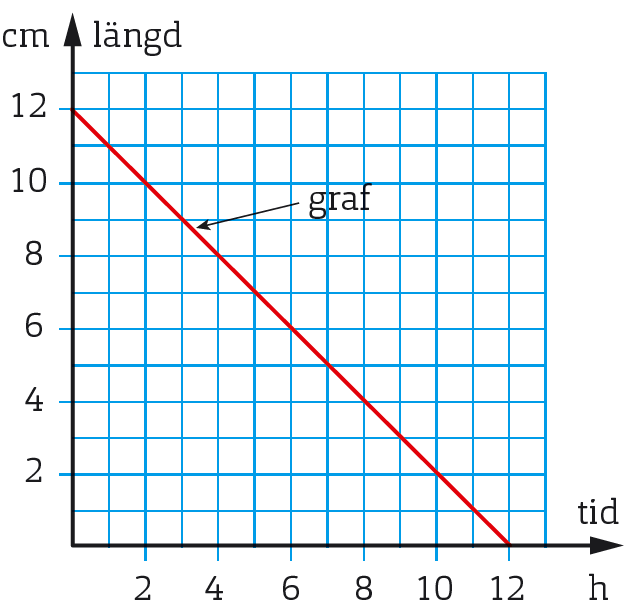 a) det långa ljuset är dubbelt så långt som det korta.
b) det långa ljuset är tre gånger så långt som det korta.
Antag att det långa ljuset istället brinner med hastigheten
1,5 cm/h medan det korta fortfarande brinner med samma
hastighet som tidigare. Rita två grafer i ett koordinatsystem
som visar hur ljusens längder förändras när de brinner ner.
5
Skriv ner två saker du kan avläsa i diagrammet och jämför
med en kompis.
6
Om du hinner kan du hitta på ett liknande problem. Ljusen behöver till exempel inte tändas samtidigt. Byt problem med en kompis och lös varandras uppgifter.
7
Kan du lösa uppgift 4 på något annat sätt än med en graf?
Diskutera din metod med en kompis.
8
Lösningar
4 h 	b) 2 h
1
2
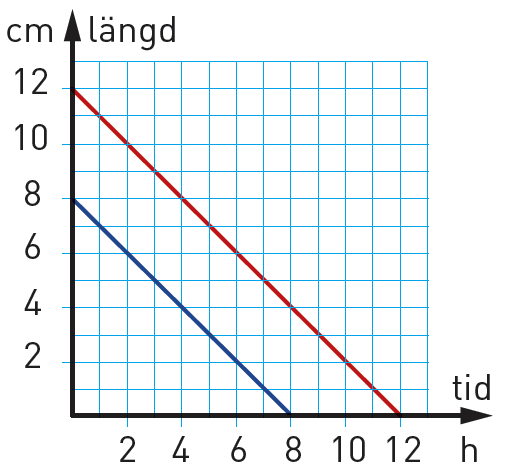 1
3
3
4
4 h 	b) 6 h
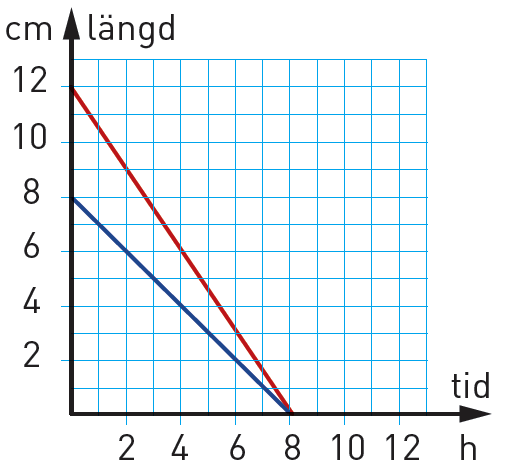 5
Man kan till exempel avläsa att båda ljusen brunnit ner samtidigt. Man kan också se att efter fyra timmar är det korta ljuset 4 cm och det långa 6 cm.
6
7
-
8
Man kan till exempel göra en tabell som ser ut så här:
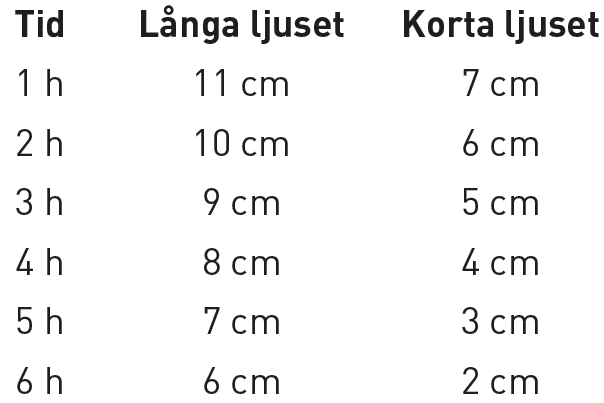 Man kan också använda ekvation. Om vi kallar tiden för x h så ser 
ekvationerna ut så här:
a) 12 – x = 2(8 – x)
b) 12 – x = 3(8 – x)
Värdera och redovisa – Människokroppen
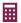 I din kropp finns ungefär 700 muskler.
För att se sur ut använder du 10 % av musklerna.
För att se glad ut använder du 2 % av musklerna.

Hur många fler muskler behövs för att se sur ut än glad ut? 
Avrunda till tiotal.
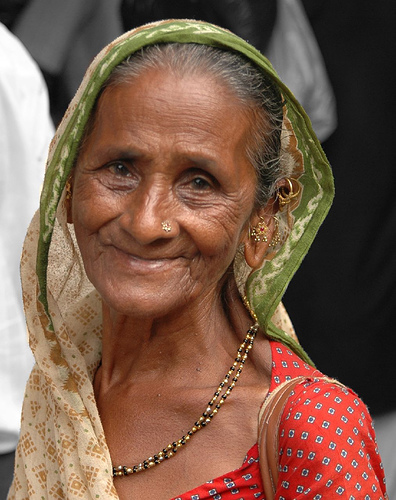 – Vilken lösning är bäst?
– Vilka brister ser du i de andra lösningarna?
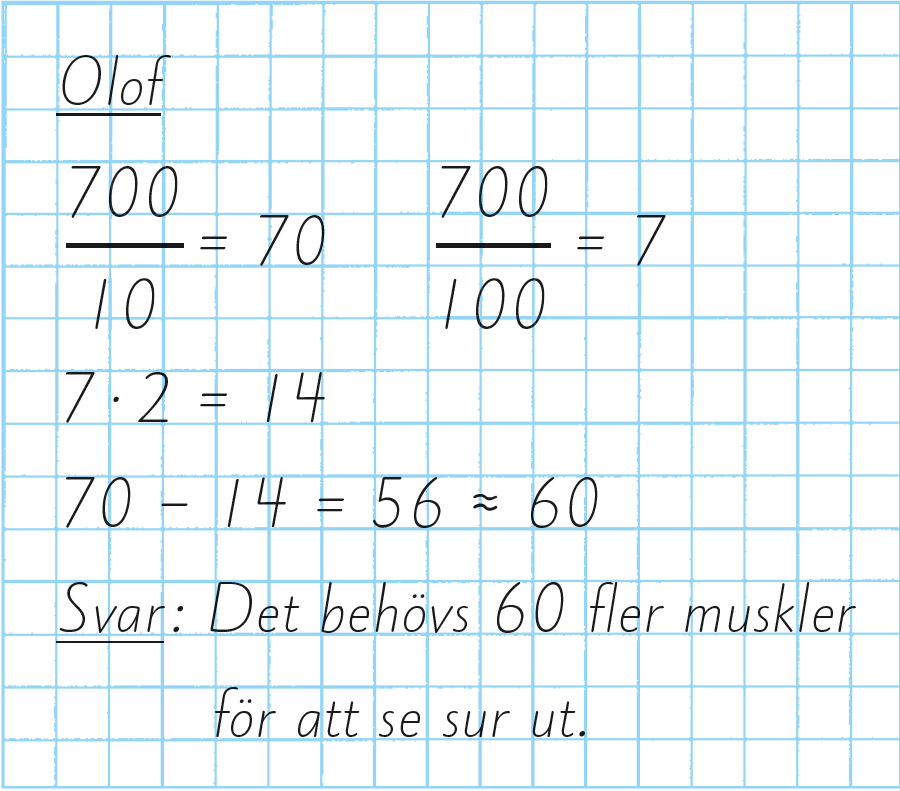 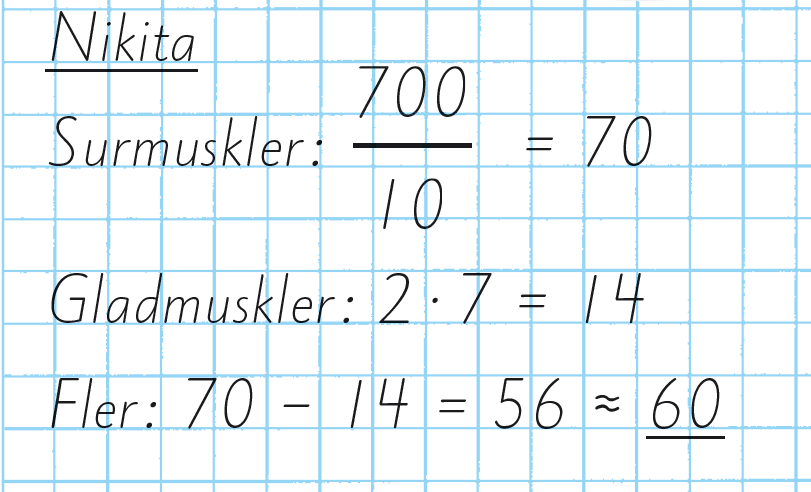 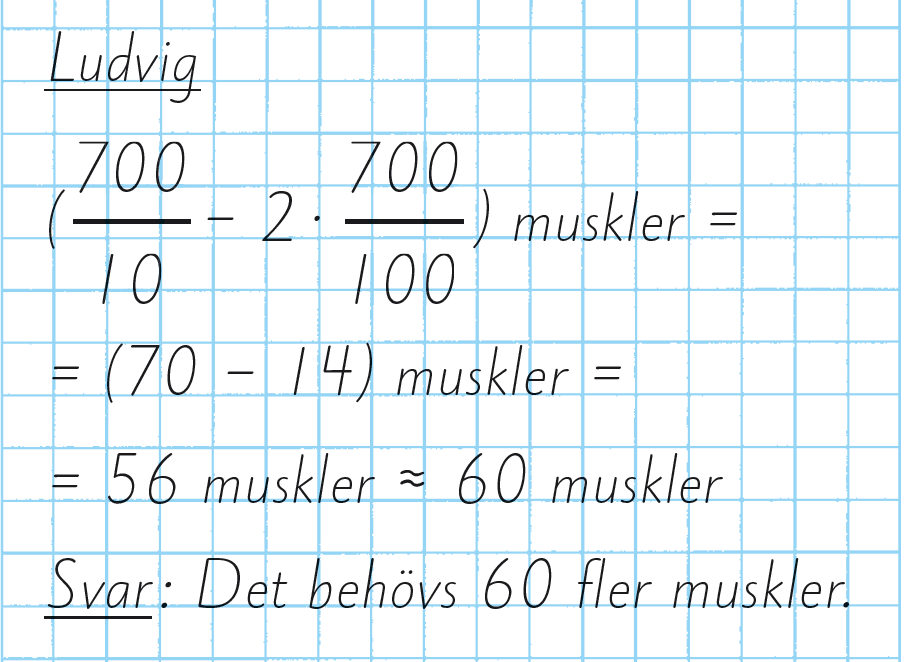 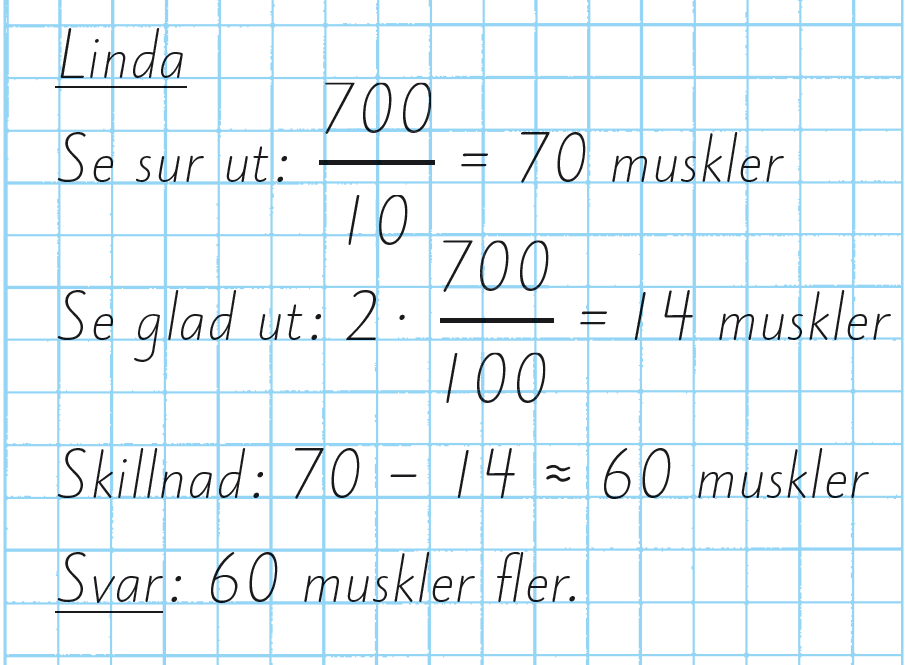